USA Learns Citizenship
2.5 Employment, Schools, and Travel
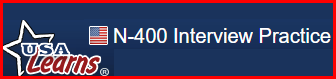 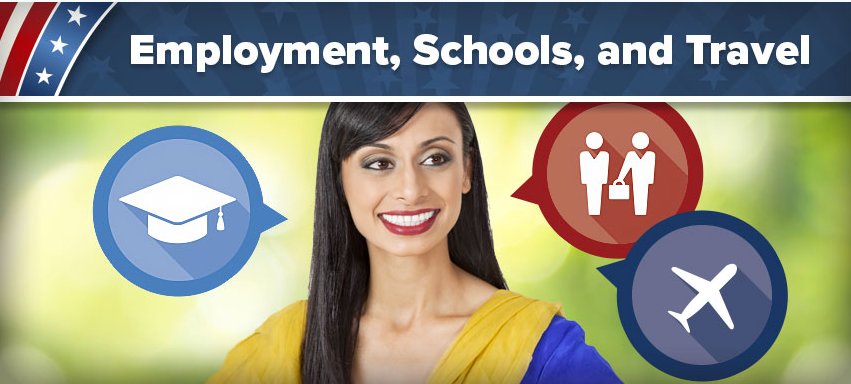 Objectives
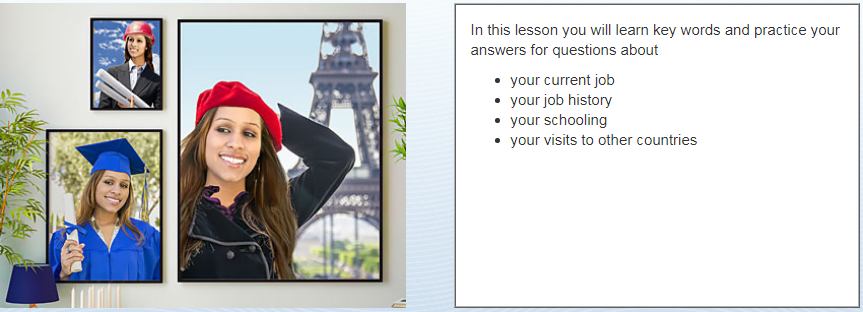 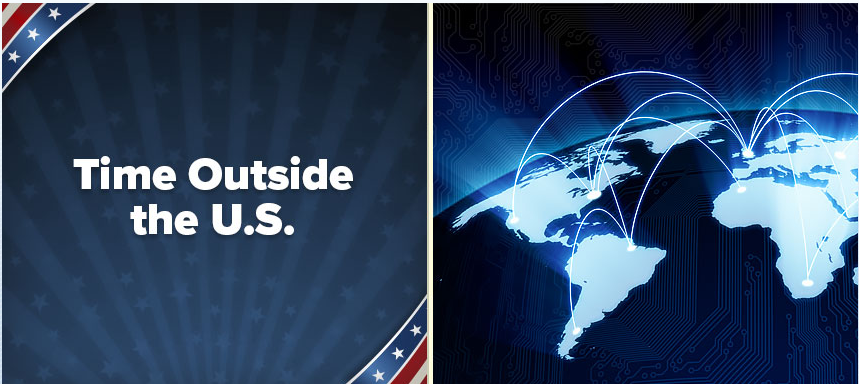 Time Outside the US
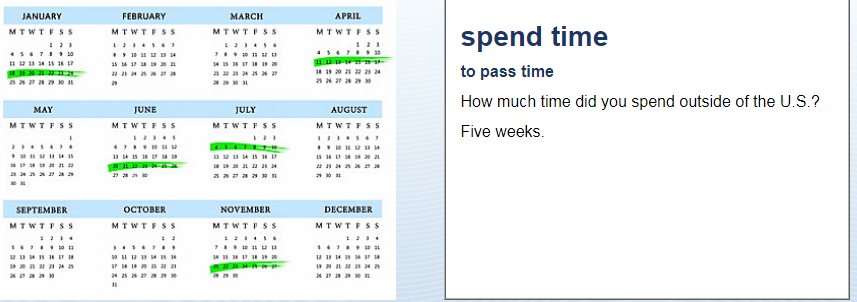 I spent (weeks) outside the US
Time Outside the US
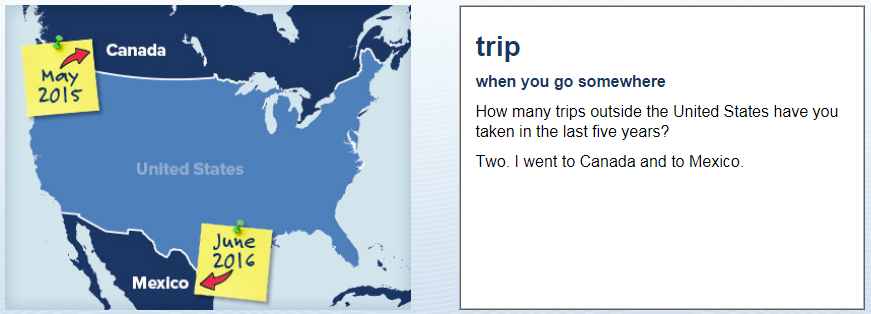 (Number): I went to X and Y…
Time Outside the US
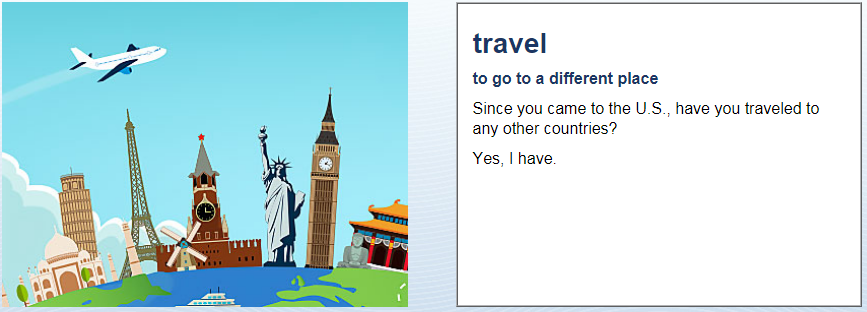 Yes, I have. I went to … .
OR: No, I have not
Time Outside the US
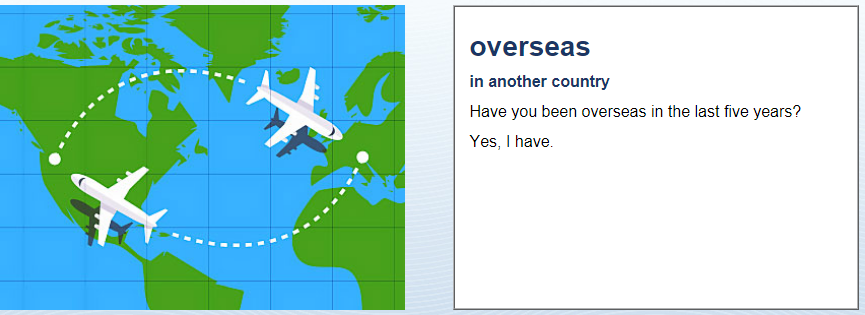 Yes, I have. I went to (country) for (weeks)
OR: No, I have not.
Time Outside the US
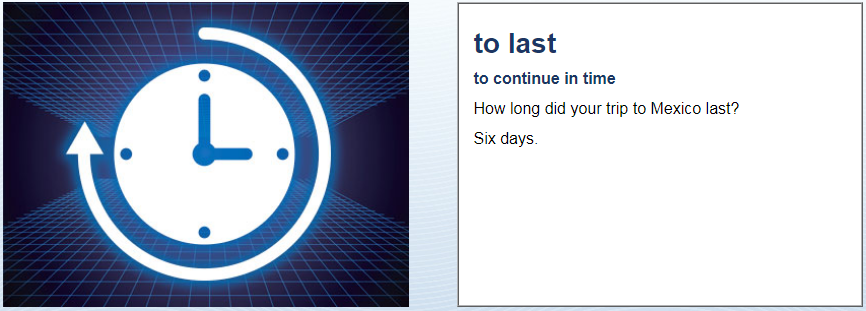 My trip lasted (number) weeks
Time Outside the US
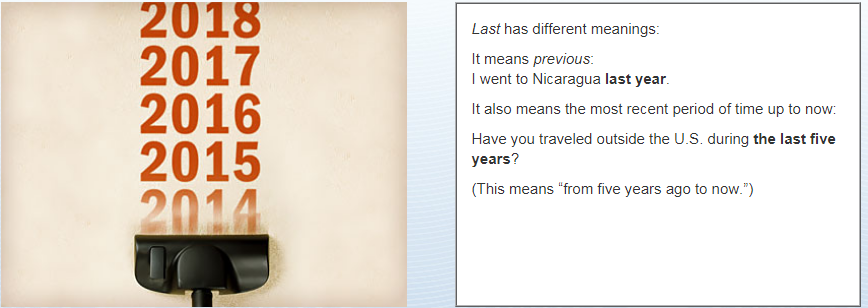 Time Outside the US
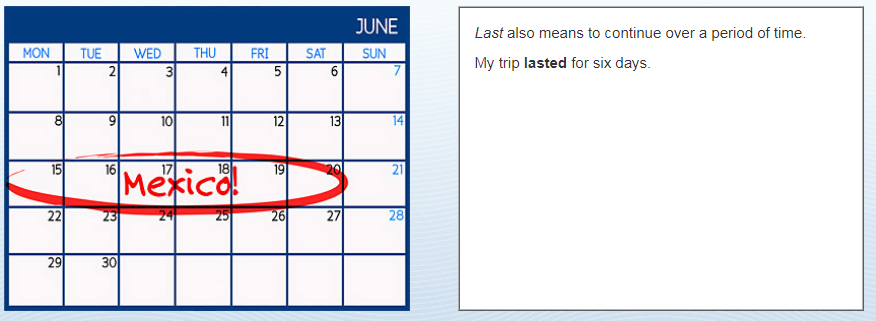 Time Outside the US
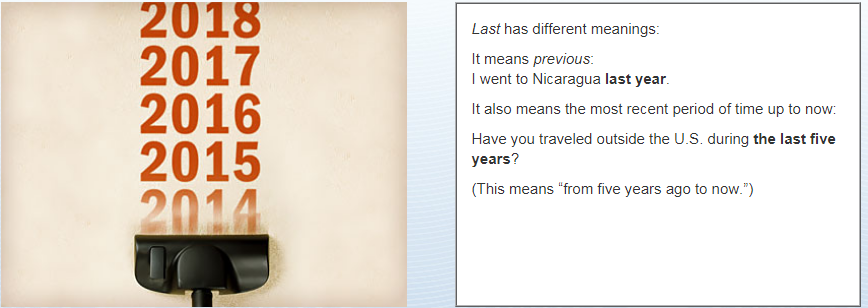